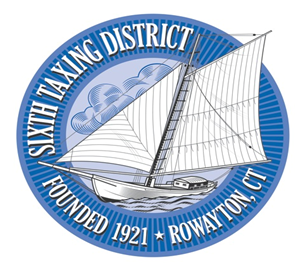 Sixth Taxing DistrictAnnual Meeting Financial Review
March 1, 2023
Gil Kernan, District Treasurer
[Speaker Notes: 1]
Financial Review Headlines
The District’s finances are in good health.

The auditors issued a clean opinion on our 6/30/2022 financials.

We finished 2021/22 fiscal year with a net increase in operating fund balance.

The 2022/23 budget holds the increase in the District’s portion of property taxes to 3%.

There are no major one-time items in the upcoming fiscal year.  The funding for the Ambler Parking Lot and Radio Systems upgrade occurred in previous fiscal years.
2
Financial Review Topics
Note:  This material covers three fiscal years.  See color coded box on upper right corner of each slide to identify the fiscal year being addressed on the slide.
3
Financial Review Topics
Fiscal Year 2021-22 Audited Results

Fiscal Year 2022-23 YTD and Forecast

Fiscal Year 2023-24 Proposed Budget
FY 2021/22
4
FY 2021/22
Fiscal Year 2021-22 Audit
District financial statements are audited

Independent Auditor is O’Connor Davies, LLP in Stamford, CT.

Results of audit:  Clean, unqualified opinion

Audited financial statements are available to the public at the Rowayton Library, at the District Treasurer’s office or on the District’s web site (www.Rowayton6TD.com).  The June 30, 2022 audit will be posted shortly.

The audit includes all of the District’s activities, but the remainder of this presentation excludes the Train Station Parking financials which must be kept separate from District finances under the terms of our lease with the CT Department of Transportation.
5
FY 2021/22
Summary of 2021/22 Results
District operating expenses plus the transfers to the Capital Fund exceeded revenues by $134,428 in fiscal year 2021/22.  
This net amount decreases our unrestricted fund balance which can be used to defray future taxes provided we maintain the fund balance is above the 10% - 15% of expenditures recommended by the auditors.
6
FY 2021/22
Change in General Fund Balance
The general fund balance is the amount by which assets exceed liabilities and represents our reserve for unforeseen expenditures.

The District’s general fund balance decreases by $134,428 from 6/30/21 to 6/30/22 reflecting the operating net income of $256,442 (Revenues $1,944,789 – Expenditures $1,688,367) less the Capital fund budget of $240,850 less a project added during 2021-2022 – Art Center Seawall for $150,000.
7
Key Variances to Budget
FY 2021/22
The ($2,654) negative revenue variance reflects lower property taxes collected versus the budget, offset by rentals and sales of beach permits in 2022 versus the budget.
The $18,256 favorable variance in expenses reflects the fact that the district spent less than budgeted for on Culture and Recreation, Public Safety, and Debt Service, offset by spending more on General Government support.
8
FY 2021/22
Sixth Taxing District Commissioners
Motion to accept major variances to 2021/2022 budget
9
Financial Review Topics
Fiscal Year 2021-22 Audited Results

Fiscal Year 2022-23 YTD and Forecast

Fiscal Year 2023-24 Proposed Budget
FY 2022/23
10
2022/23 Budget and YTD Results
FY 2022/23
Revenues and expenses are on track to meet budget after 7 months (58% of year).
Property tax revenues are now close to budget with funds received in February.
Certain expenses (e.g., most community grants, insurance, debt service, etc.) are front loaded in fiscal year.
11
FY 2022/23
2022/23 Capital Account
The District currently has $1,021,304 set aside for capital projects. 
This includes money that is set aside as a reserve for potential uninsured losses from a hurricane ($110,000) and for capital projects that are in progress at Bayley Beach, and the Ambler Municipal Parking Lot.
12
Financial Review Topics
Fiscal Year 2021-22 Audited Results

Fiscal Year 2022-23 YTD and Forecast

Fiscal Year 2023-24 Proposed Budget
FY 2023/24
13
FY 2023/24
2023/24 Proposed Budget Overview
Our property tax bills from the City reflect the needs of the whole City of Norwalk (schools, roads, police, social services, etc.) plus an overlay for Sixth Taxing District expenditures which we provide and they collect on our behalf.

The District’s portion of our total property taxes are only about 5% of our total tax bills but we strive to keep the number as low as possible while still providing the services that make Rowayton what it is.
We provide the CFO of The City of Norwalk a proposed dollar amount of our budgeted property tax collection.  From that number the CFO takes the grand list and divides by the proposed dollar amount for taxes in order to calculate the Sixth Taxing District Mill Rate.
14
FY 2023/24
2032/24 Proposed Budget Overview
The proposed budget reflects an increase of  3% in the 6TD portion of our property taxes compared to the current fiscal year.

The major one-time capital fund items in the budget are $30,000 for exterior painting of Pinkney Park, $30,000 for a new ventilation hood for the shanty at Bayley Beach, $40,000 towards a new truck, and $40,000 to add to the District’s reserve.
15
2023/24 Revenues
FY 2023/24
The 6TD portion of our property taxes, which account for 95% of total District revenues, are proposed at a 3% increase from last year.
16
2023/24 Expenditures
FY 2023/24
Total District operating expenses are up 4.6% driven by several items:
$106,000 higher Home and Community expense to pay for a significant increase in the new refuse collection contract.
A $21,100 reduction in Grants helps offset the refuse collection increase, as does a $37,766 reduction in Employee Pay and Benefits.
The $33,756 increase in Debt Service is due to a timing issue in allocation during creation of last year’s budget.  Without the Debt Service increase noted above the Total Operating Expense Increase this year would be $46,988 (not $80,754).
17
FY 2023/24
2023/24 Community Grants
The Library grant is up 5%.
Other Community grants are down 51.3%.  Note that the following have received in-kind grants – Norwalk Tree Alliance, Rowayton Arts Center, Rowayton Gardeners, and Historic Rowayton.
18
2023/24 Capital Project Budget
FY 2023/24
19
FY 2023/24
Sixth Taxing District Commissioners
Motion to adopt the proposed budget for Fiscal Year 2023/24.
20